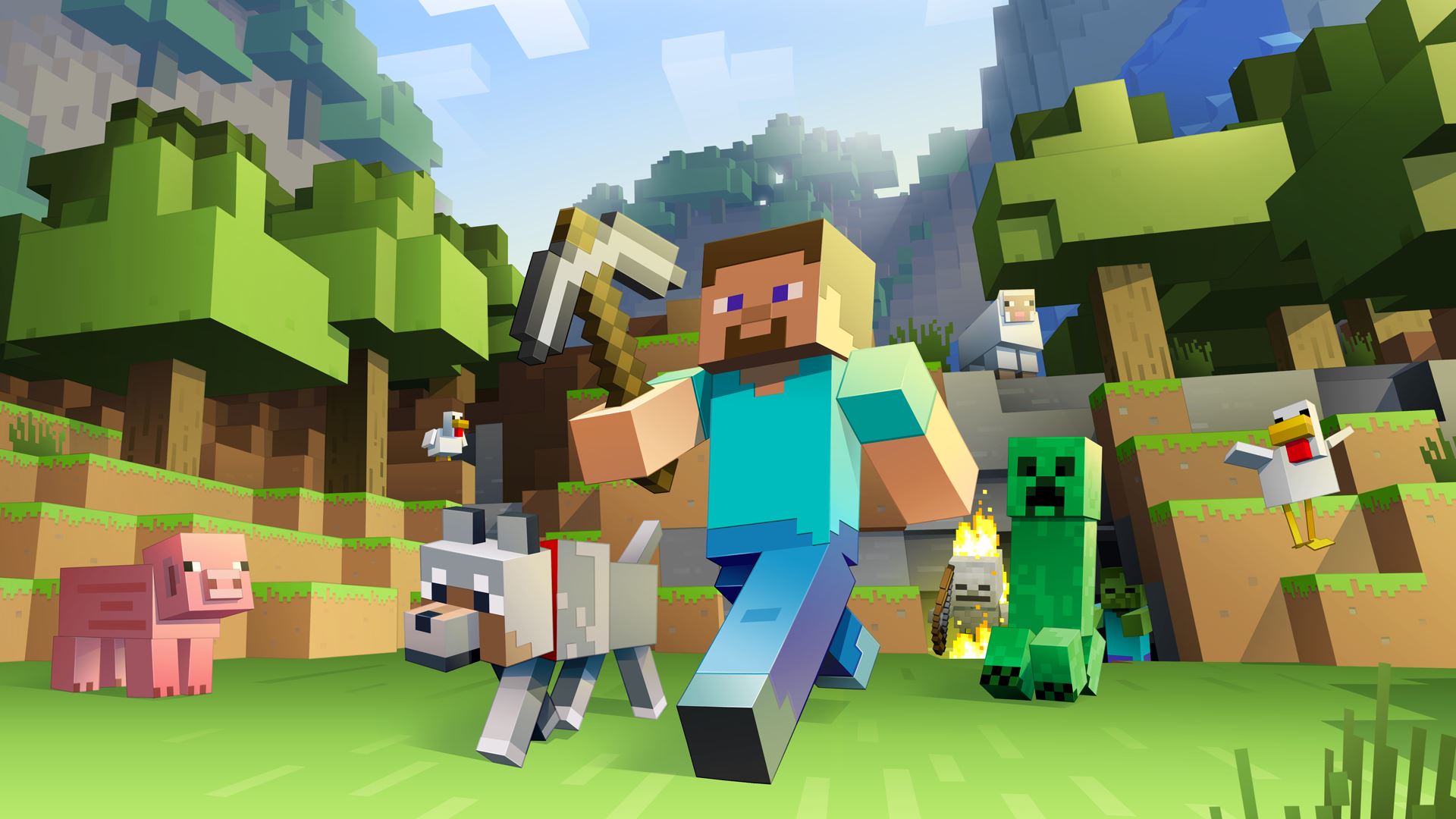 Minecraft in the classroom
Will King
What is Minecraft?
Game that uses digital blocks to build and create new worlds 
Two modes: Creative and Survival 
Mining, Crafting, Building
Collaborative – Servers 
Open Architecture – Able to be Modified – Mods  
Coding – Learn to Mod, Computercraft
Minecraft Edu
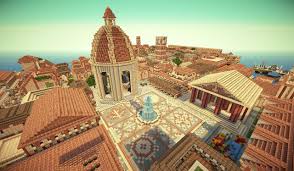 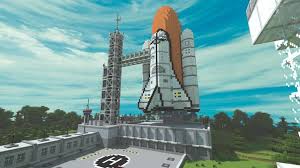 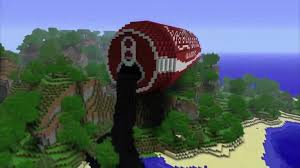 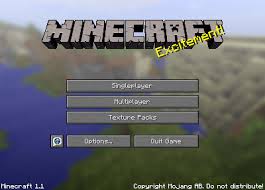 Different Platforms
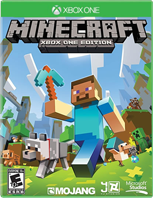 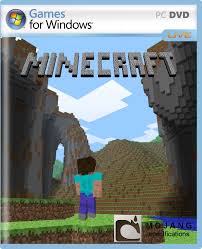 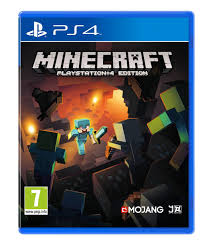 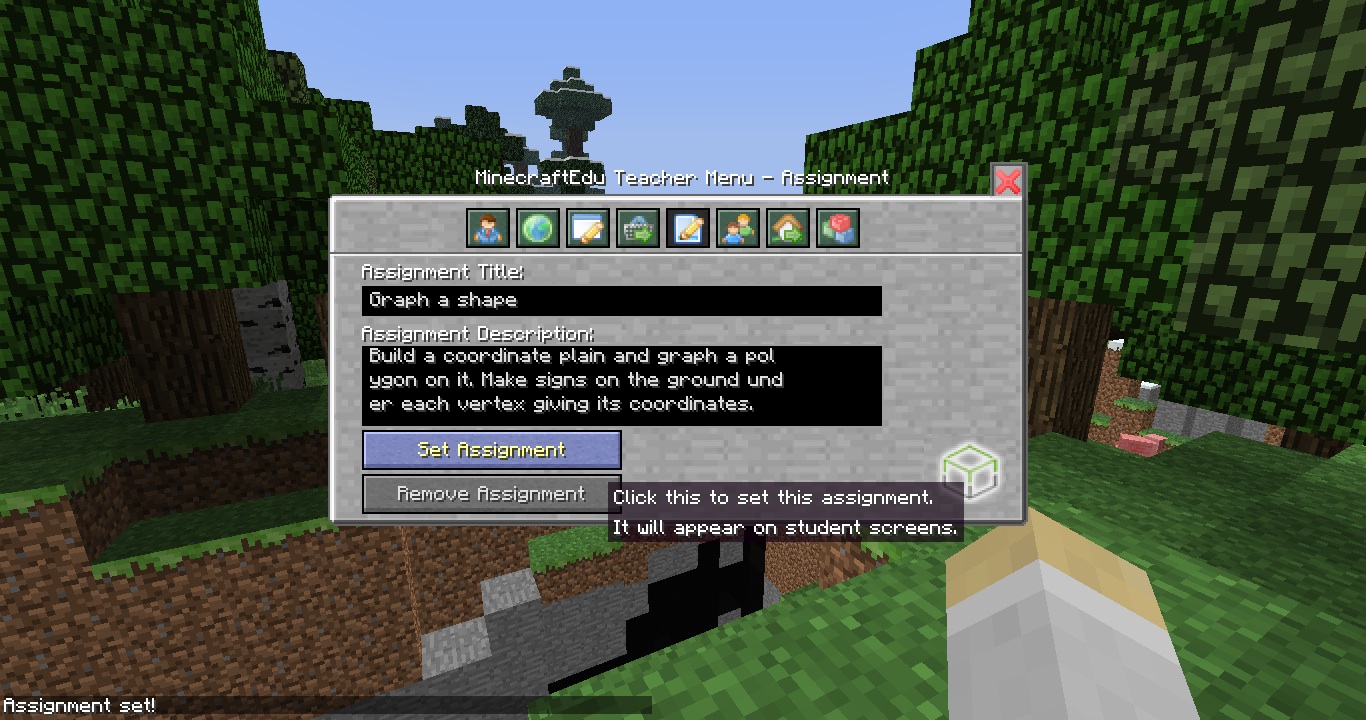 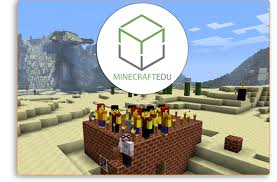 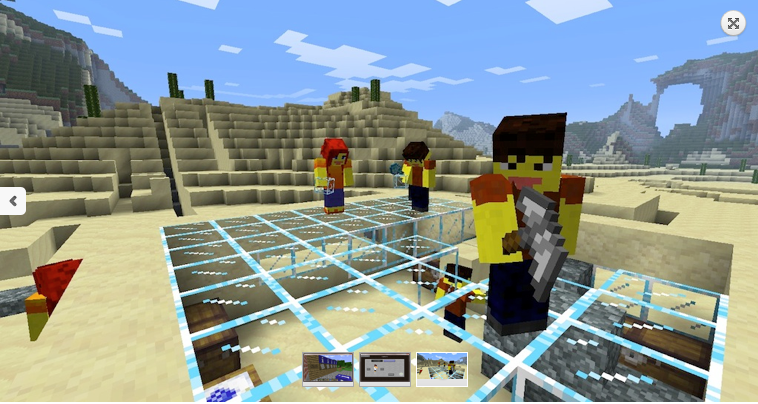 The Project
Year 7 SEALP SOSE
Local Indigenous History before European contact
Connect to AUSVELS 
Museum of Local Indigenous History
Student directed 
Leverage Digital 
Inquiry based/21st century skills
Stage One
Solution Fluency – How would we approach the planning of this project? 
Research – What does a museum floor plan look like?
Sketch out your design – must be completed before proceeding any further. 
Complete Research Data Chart – select topics for exhibits
Stage Two – The Build
Begin building your museum in Minecraft
Using Minecraft Studio Skins – Ipad App 
Difficulties with Multiplayer – phone hotspots
Limitations of Minecraft PE – Ipads
Flexible Groupings – Differentiation according to Minecraft abilities
Peer Coaching and Tutoring 
Griefing on school IPads 
Setting time limits on the building process
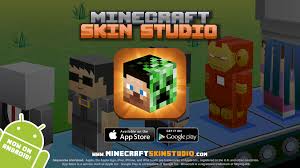 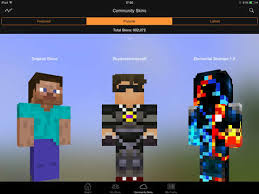 Stage Three - Walkthrough
Recording Minecraft walkthroughs – Bandicam 
Ipads – Imovie – screenshots with voiceover
Walkthrough guide 
Links to AUSVELS 
Additions to Minecraft – Imovie - PicCollage
How to access the final product – upload Imovie to Youtube channel
Bandicam on USB
How to Assess
Students designed rubric – decided on key criteria
Equal weighting to parts of the project: Minecraft 1/3, Research/Knowledge 1/3, Skills 1/3 
Assessment using Continuum rubric
Why Minecraft?
Engagement – Immersive experience 
Leveraging existing digital skills – used outside the classroom
Deep Learning/Inquiry Learning 
Student Directed 
New Pedagogies
Maker Mindset/Design